předminulý čas
Le plus-que-parfait
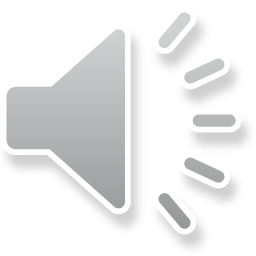 Tvoření
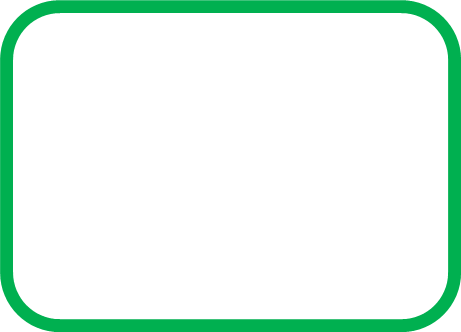 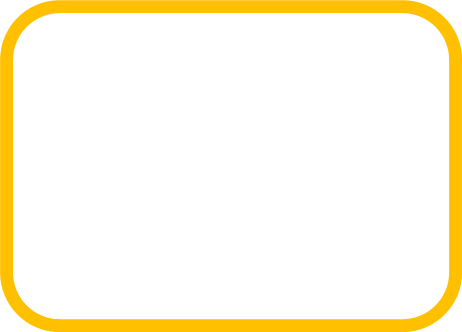 pomocné sloveso 
      
       être nebo avoir 		
v imparfait
+
příčestí minulé
j’avais mangé
j’étais allé(e)
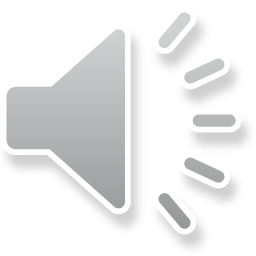 Příklady :
j’avais travaillé			nous étions partis
tu avais réfléchi		vous vous étiez réunis
il avait discuté			ils s’étaient adressés

je n’avais pas travaillé		ils ne s’étaient pas adressés
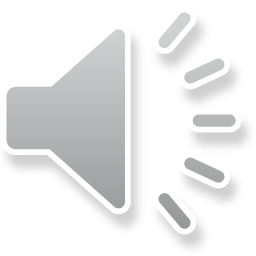 plus-que-parfait
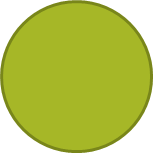 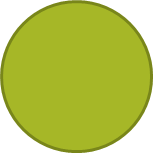 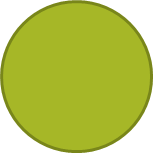 passé
présent
futur
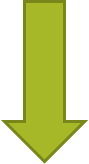 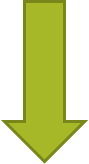 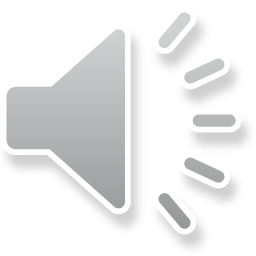 Použití
děj, který skončil dříve, než nastal jiný minulý děj
Il m’a rendu les documents que je lui avais prêtés il y a une semaine.
Je suis arrivée au travail en retard parce que j’avais manqué mon bus.

(velmi rychlé) ukončení děje
David est un travailleur efficace. En un quart d’heure, il avait tout préparé.
A 16 heures, tous étaient partis.
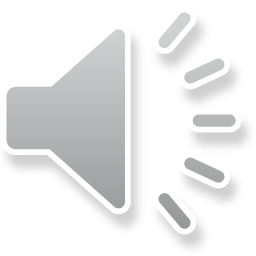 výčitka
Si tu avais suivi son conseil !

lítost
Ah si j’avais su !

velmi zdvořilá žádost
J’étais juste venu vous demander si vous pouviez m’aider.

III. typ podmínkových vět (l’irréel du passé)
Si tu étais venu plus tôt, tu aurais entendu le discours de notre PDG.
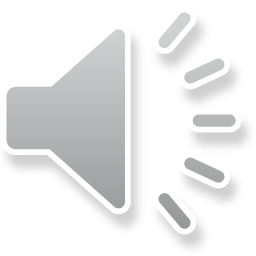